Статистика знает все
«Статистика знает всё… Известно, сколько какой пищи съедает в год средний гражданин республики… Известно, сколько в стране охотников, балерин, станков, велосипедов, памятников, маяков и швейных машинок… Как много жизни, полной пыла, страстей и мысли, глядит на нас со статистических таблиц!..» утверждали Ильф и Петров в своем знаменитом романе «Двенадцать стульев».
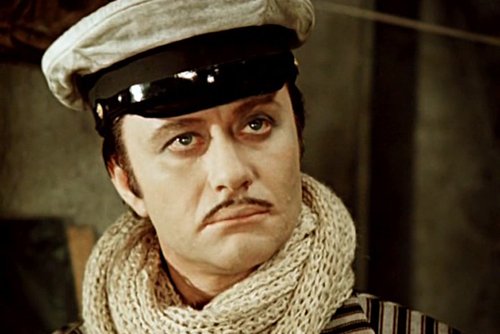 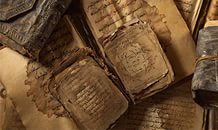 Историческая справка
Прообраз статистики зародился в глубокой древности. За несколько лет до нашей эры проводились переписи населения в Китае и в Египте для военных и налоговых целей. В Древнем Риме проводились цензы (учеты) свободных граждан и их имуществ. Первая публикация по статистике – это «Книга чисел» в Библии, в Ветхом Завете, в которой рассказано о переписи военнообязанных, проведенной под руководством Моисея и Аарона.
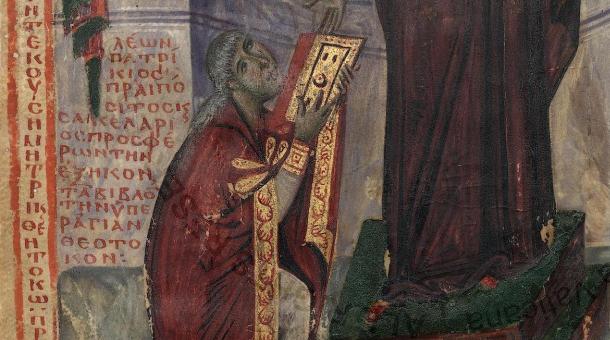 Книги Ветхого Завета Четвертая книга Моисеева «ЧИСЛА».Глава 1.
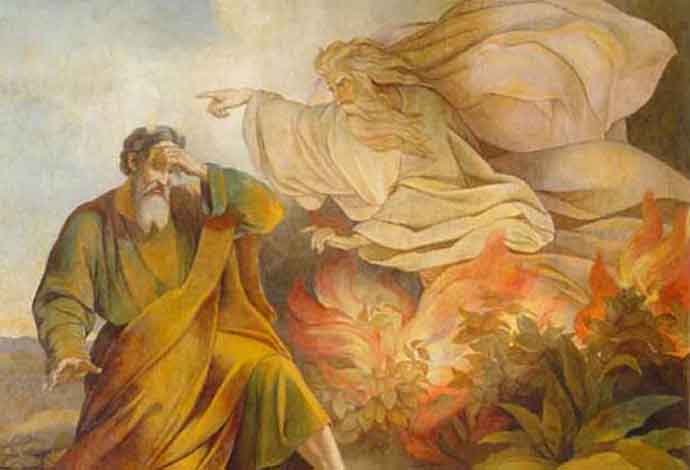 И сказал Господь Моисею…
      Исчислите всё общество сынов Израилевых по родам их, по семействам их, по числу имен, всех мужеского пола поголовно, от двадцати лет и выше, всех годных для войны у Израиля, по ополчениям их исчислите их – ты и Аарон.
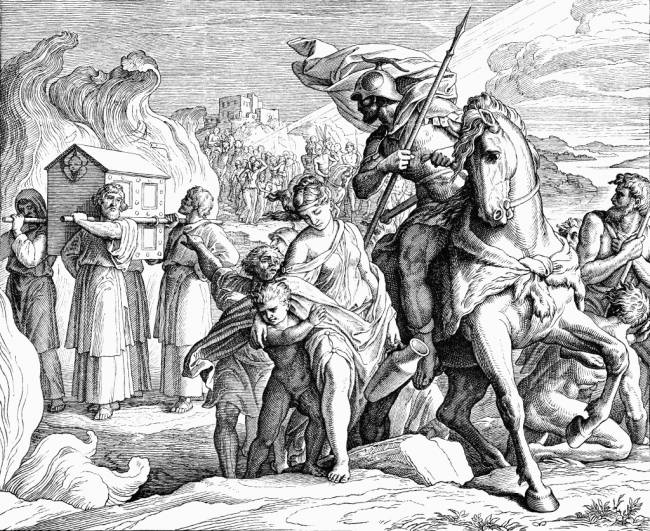 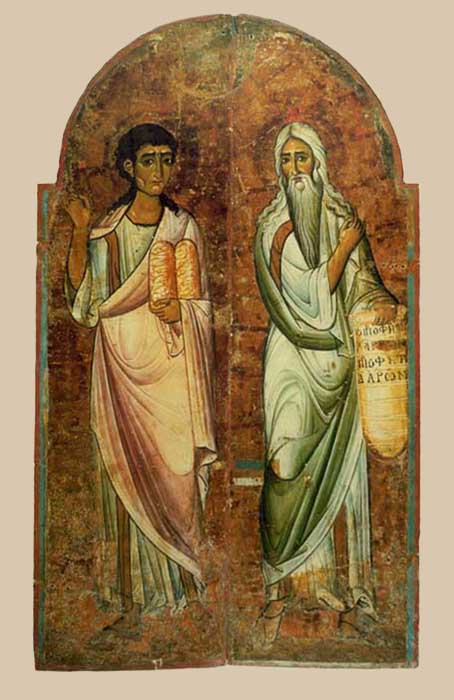 Есть три разновидности лжи: ложь, гнусная ложь и статистика.
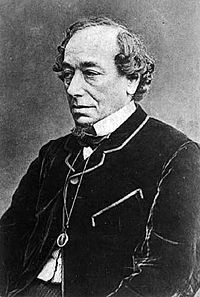 В жизни, как правило, преуспевает больше других тот, кто располагает лучшей информацией.
Бенджамин Дизраэли - английский государственный деятель Консервативной партии Великобритании, 40-й и 42-й премьер-министр Великобритании (1804-1881)
[Speaker Notes: Приписывается английскому писателю и государственному деятелю, премьер-министру Великобритании отпартии консерваторов (1874— 1880) Бенджамину Дизраэли, лорду Биконсфильду (1804—1881). Но в егоработах и высказываниях такая фраза не обнаружена. В литературе впервые встречается у американского писателя Марка Твена (псевдоним Сэмюэля ЛенгхорнаКлеменса, 1835—1910) в его «Ав-тобио- графии» (опубл. 1924), где эта фраза приводится со ссылкой наБенджамина Дизраэли. Служит шутливо-ироническим комментарием к чьим-либо попыткам доказать что-то только при помощицифр, статистики, социологических опросов и т. д.]
Чтобы статистика не стала ложью, её методы должны быть объективны, а способы статистических исследований научны.
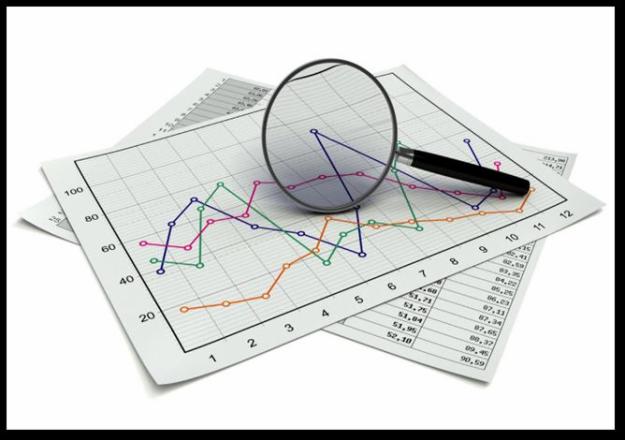 Задача математической статистики состоит в создании методов сбора и обработки статистических данных  для получения научных и практических выводов.
Термин «статистика» произошел от латинского слова «статус» (status), что означает «состояние и положение вещей».
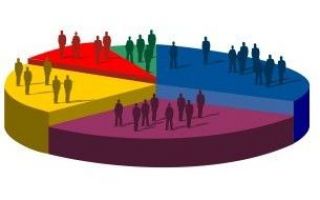 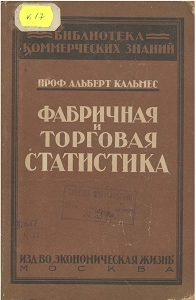 Виды статистики
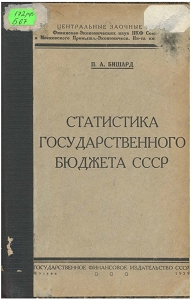 Экономическая
       изучает изменение цен, спроса и предложения на товары, прогнозирует рост и падение производства и потребления.
Медицинская
       изучает эффективность различных лекарств и методов лечения, вероятность возникновения некоторого заболевания, прогнозирует возникновение эпидемий.
Демографическая
       изучает рождаемость, численность населения, его состав (возрастной, национальный, профессиональный).
Финансовая
Налоговая
Биологическая
Метеорологическая и др.
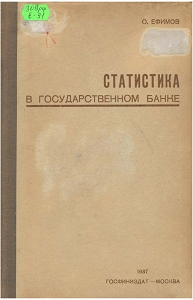 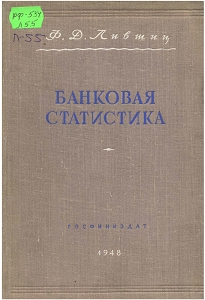 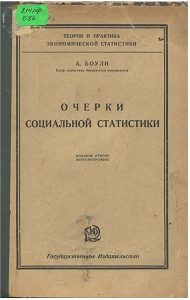 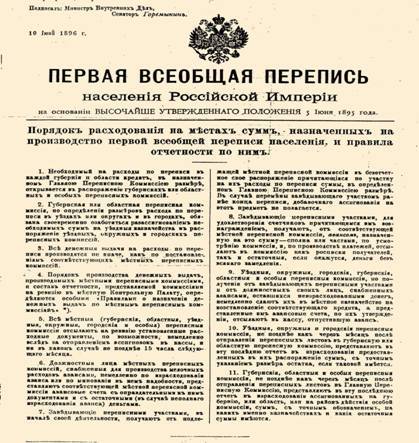 Основные понятия
Генеральная совокупность
Выборочный метод
Случайный выбор
Выборка
Репрезентативная выборка
Ранжировка ряда
Абсолютная частота
Объем измерения
Относительная частота
Размах измерения
Мода измерения
Среднее измерения
Медиана измерения
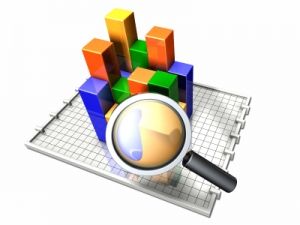 Ключевые термины темы
Репрезентативный  с фр. Representatif –показательный, типичный; дающий объективное представление о чем-либо; являющийся типичным представителем большого количества чего-либо.
Ранжир от нем. Rangierung – распределение по порядку; определенный порядок в чем-либо.
Полигон от греч. Poly – многочисленный, gonos – углы; специально оборудованный участок для испытаний или занятий;  матем. – многоугольник.
Медиана от латин. –mediana – средняя.
Статистика  от латин. – status - состояние .
Диаграмма от греч. Diagramma –рисунок, фигура; чертеж, наглядно показывающий соотношение каких-либо величин.
1
Выборочный метод

Перед инспекцией стоит задача контроля качества продукции выпускаемой хлебозаводом, для этого необходимо:

  провести обследование всей генеральной совокупности продукции за три дня;

  провести обследование всей генеральной совокупности продукции за рабочую смену;

  провести обследование одного вида продукции (нарезных батонов);

  ваше предложение.
2
Случайный выбор, выбор случайным образом

Для определения уровня сложности итоговой контрольной работы по математике для 9 классов необходимо провести диагностическую работу:

  на диагностику отправляют хорошистов, которые не подведут школу;

  в диагностической работе участвуют все школы, включая физико-математические;

  эту работу выполняют только мальчики;

  в диагностике участвуют только учащиеся, имеющие фамилию, начинающуюся на букву «Н»;

  ваше предложение.
3
Репрезентативная (представительная) выборка

Необходимо выяснить, каков уровень знаний девятиклассников по математике в Санкт-Петербурге:

  проведем контрольную работу во всех школах города (обследование всей генеральной совокупности);

  ограничимся исследованием в одном районе города;

  проведем контрольную работу в нескольких школах каждого района;

  ваше предложение.
4
Репрезентативная (представительная) выборка

Определите, является ли репрезентативной выборка:

  число автомобильных аварий за месяц, если необходимо составить статистический отчет за год;

  городские жители, если нужно выяснить число автомобилей на душу населения в стране;

  число просмотров телепрограмм с 10 часов до 12, при выяснении рейтинга этих программ среди молодежи;

  опрос учеников 9 классов, если нужно выяснить степень учебной нагрузки в целом по школе.
5
Ранжировать ряд данных

В девятых классах проведена контрольная работа, в работе было 6 заданий, приняли участие в работе 50 учеников. В алфавитном списке этих пятидесяти учеников возле каждой фамилии поставили число верно решенных этим учеником задач. Получился следующий ряд чисел, каждое из которых находится в пределах от 0 до 6:

4; 2; 0; 6; 2; 3; 4; 3; 3; 0; 1; 5; 2; 6; 4; 3; 3; 2; 3; 1; 3; 3; 2; 6; 2; 2; 4; 3; 3; 6; 4; 2; 0; 3; 3; 5; 2; 1; 4; 4; 3; 4; 5; 3; 2; 3; 1; 6; 2; 2.

Ваши предложения, что с этим делать?
Абсолютная частота       Относительная частота

0; 0; 0;     1; 1; 1; 1;    2; 2; 2; 2; 2; 2; 2; 2; 2; 2; 2; 2;   3; 3; 3; 3; 3; 3; 3; 3; 3; 3; 3; 3; 3; 3; 3;   4; 4; 4; 4; 4; 4; 4; 4;   5; 5; 5;   6; 6; 6; 6; 6.
У вас есть ранжированный ряд чисел. Определите абсолютную частоту для каждого результата контрольной работы. Вычислите относительную частоту каждого события. Данные сведите в таблицу
6
Построить диаграмму абсолютных частот
7
Построить полигон относительных частот
8
9           Характеристики ряда
Среднее арифметическое
Мода
Размах
Медиана
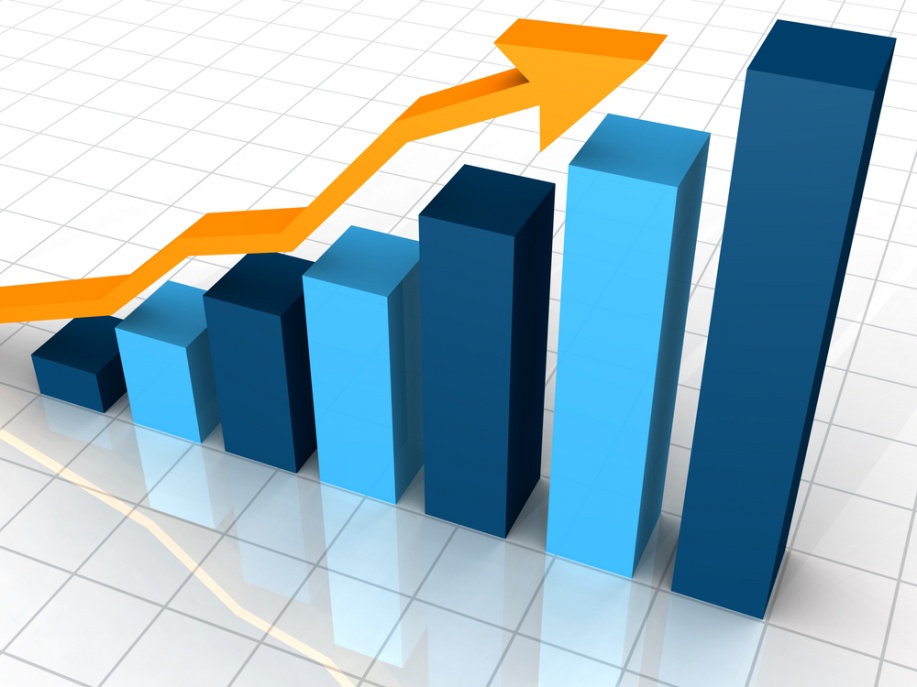 Зачем так много характеристик?
9
Внимание! Вопрос

Известно, что на планете Меркурий средняя температура +15°. Возможна ли жизнь человека на этой планете?
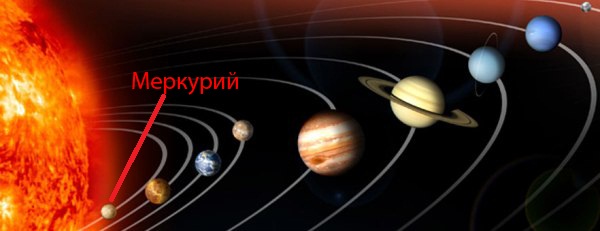 Температура на этой планете колеблется от -150° до +350°.
9
Мода ряда (m)        Медиана ряда (М)  
 Среднее арифметическое       Размах ряда

У вас есть ранжированный ряд чисел.
0; 0; 0;     1; 1; 1; 1;    2; 2; 2; 2; 2; 2; 2; 2; 2; 2; 2; 2;   3; 3; 3; 3; 3; 3; 3; 3; 3; 3; 3; 3; 3; 3; 3;   4; 4; 4; 4; 4; 4; 4; 4;   5; 5; 5;   6; 6; 6; 6; 6.
Найдите статистические характеристики данной выборки.
Мода ряда  m=3.              Наиболее часто встречающийся результат
Медиана ряда М=3    Значение, расположенное  в середине ряда.
Среднее ряда   Х=3     150:50=3
Упражнение 1.
Собери разбежавшиеся фразы.
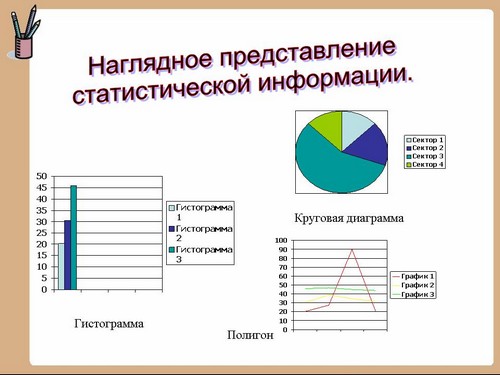 Основные понятия
Упражнение 2
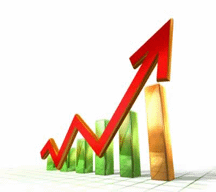 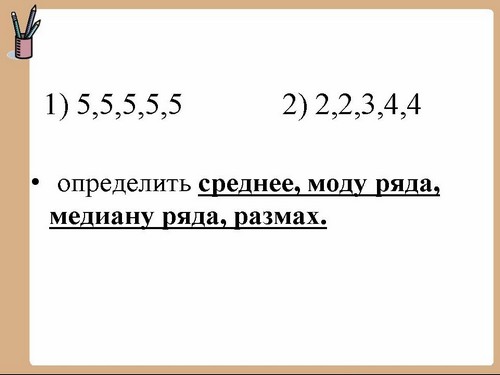 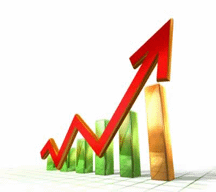 Упражнение 3 Рассмотрим диаграмму абсолютных частот некоторого исследования
результат
Упражнение 4Исследуем полигон относительных частот появления чисел в ряде
результат
Самостоятельная работа
Во всех вариантах количество измерений 12.    n=12
1)Ранжировать ряд
2)Определить характеристики ряда:
моду (m),
 медиану (М),
 среднее (х), 
размах
3)Построить диаграмму распределения результатов исследования
4)Построить полигон относительных частот  появления чисел в ряде

1 вариант. 12 учеников сообщили о количестве решенных задач…

2 вариант. Рост мальчиков одного класса…

3 вариант. В детском обувном магазине до обеда продали обувь следующих размеров…

4 вариант. В анкете о количестве детей в семье были получены следующие результаты…

5 вариант. В исследовании библиотекаря о количестве прочитанных книг за месяц были получены следующие данные…
При слове "статистика" мы представляем себе скучные цифры и кипы бумаг на пыльных полках. Однако, статистика может быть и очень
весёлой.
Зачастую юмор - это кривое зеркало реальных вещей.
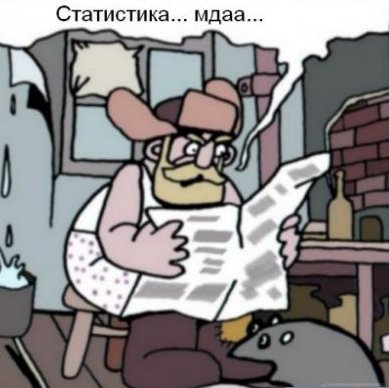 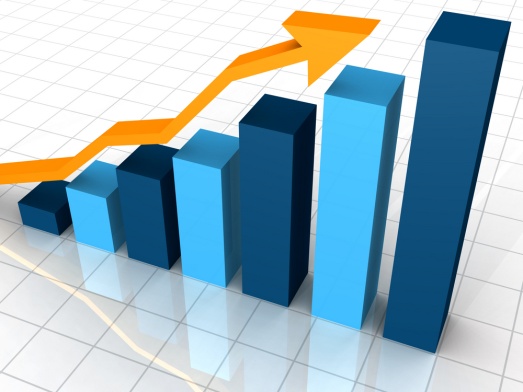 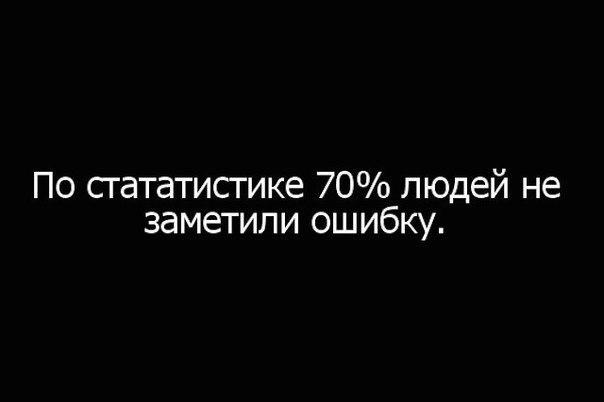 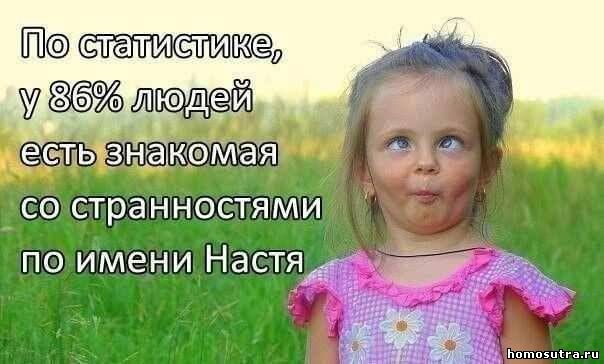 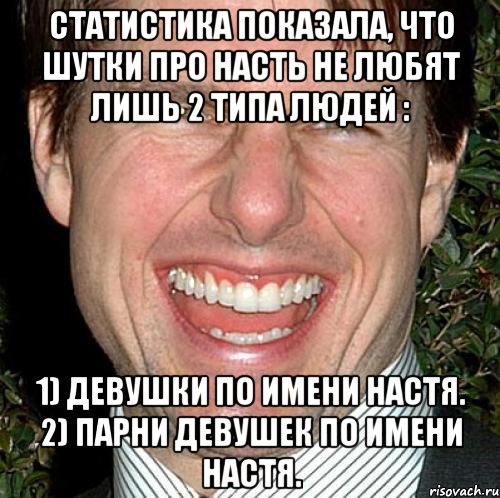 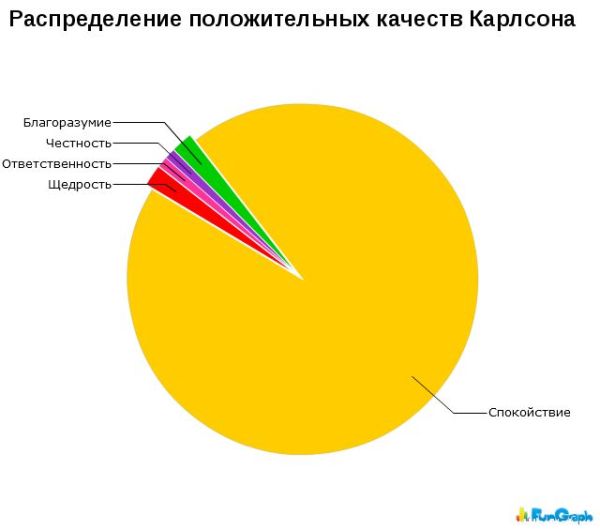 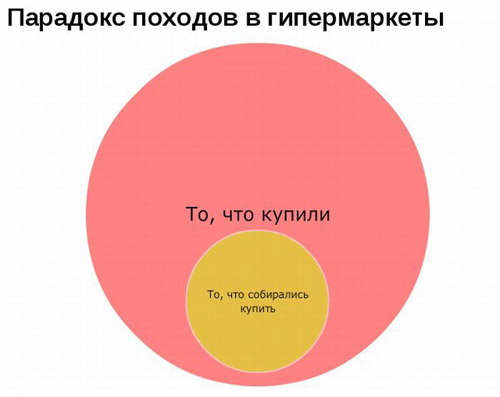 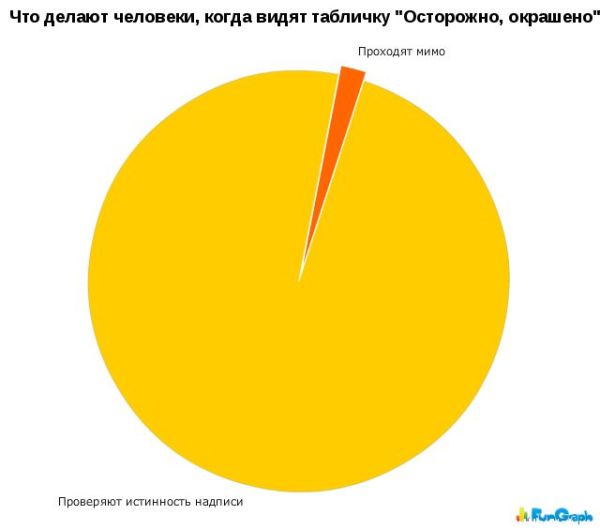 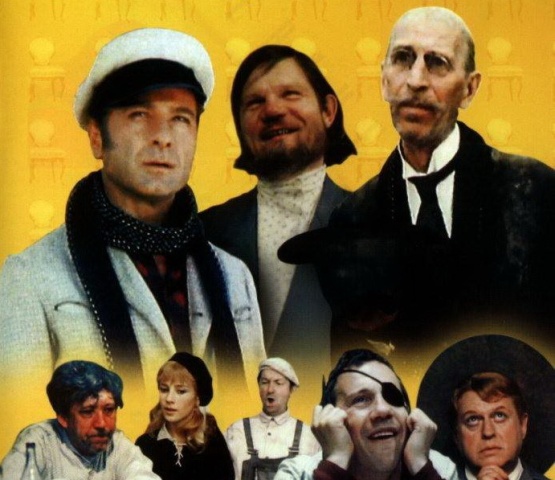 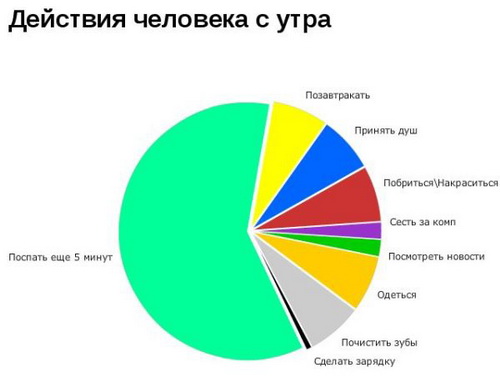 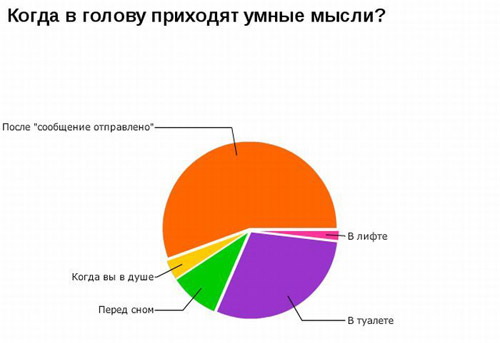 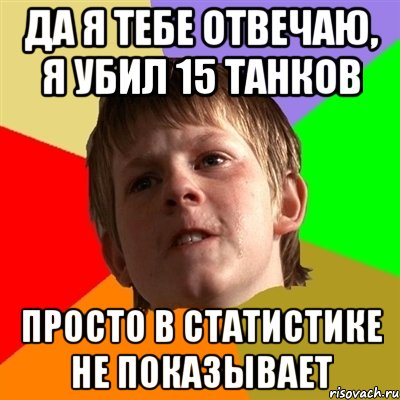 Если бы не было статистики, мы бы даже не подозревали о том, как хорошо мы работаем — «Служебный роман»
По результатам социологического опроса, самым популярным печатнымизданием среди народа являются деньги
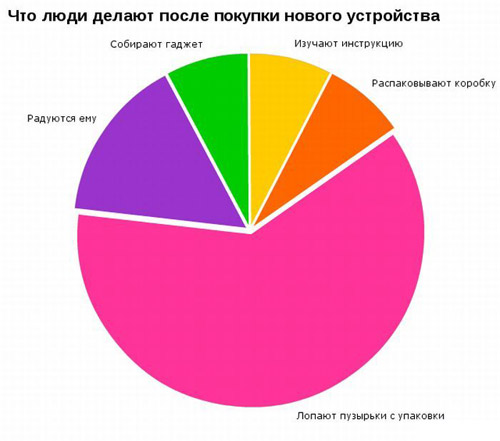 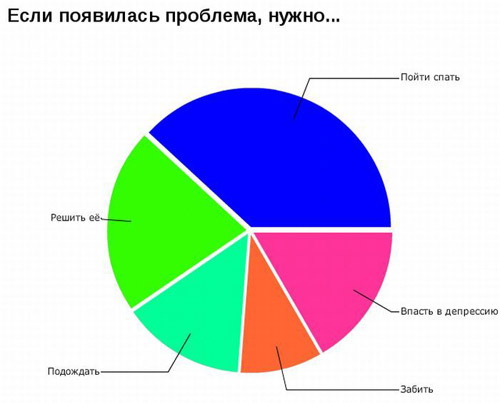 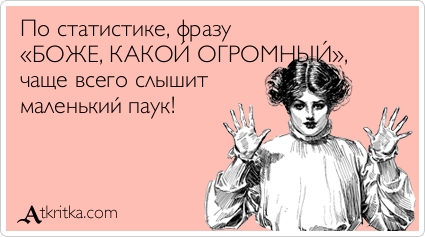 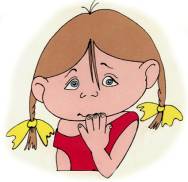 РефлексияЗакончим фразы:
Сегодня я узнал…
Было интересно…
Было трудно…
Я понял, что..
Теперь я могу…
Я научился…
Меня удивило…
Мне захотелось…
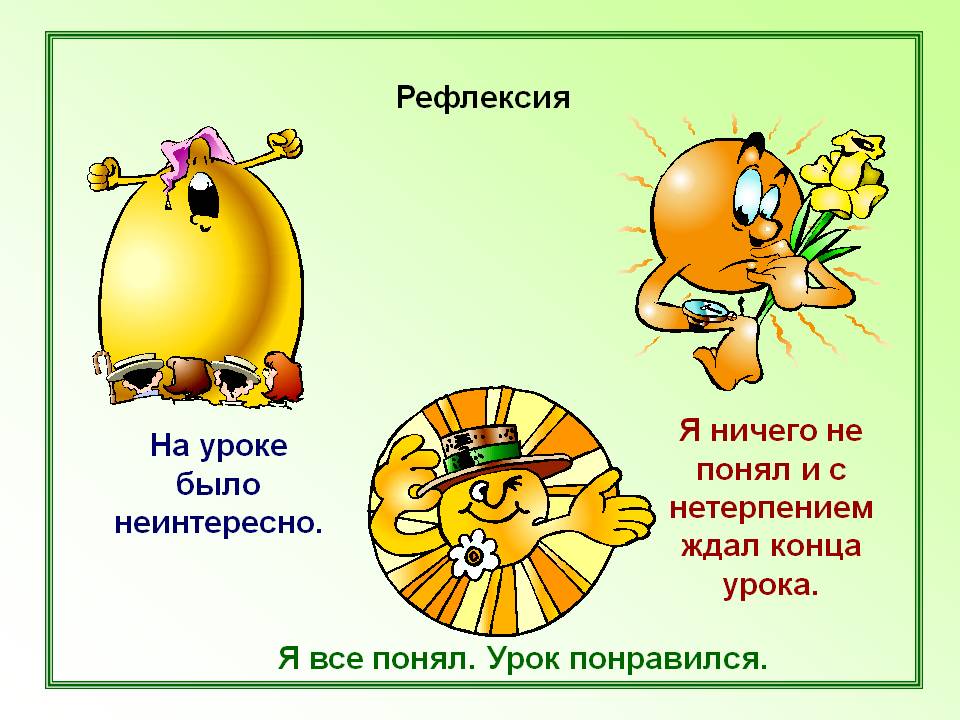 Спасибо за внимание